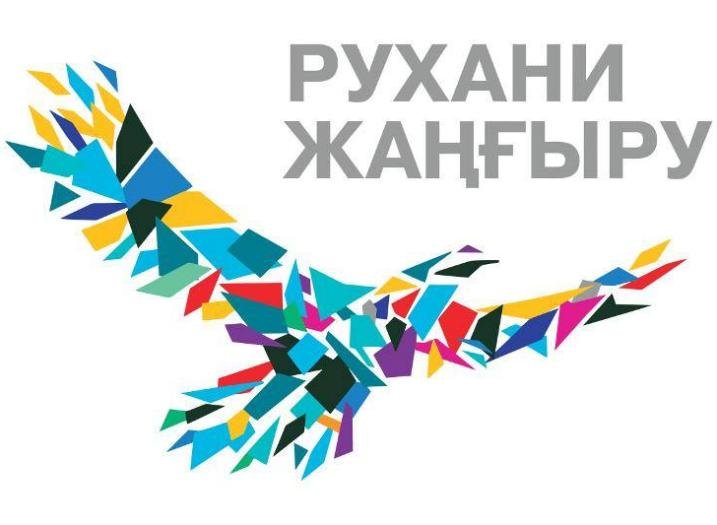 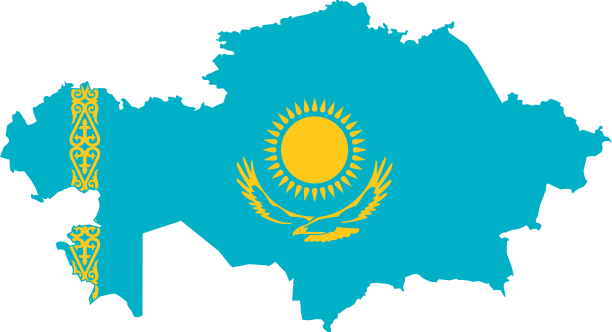 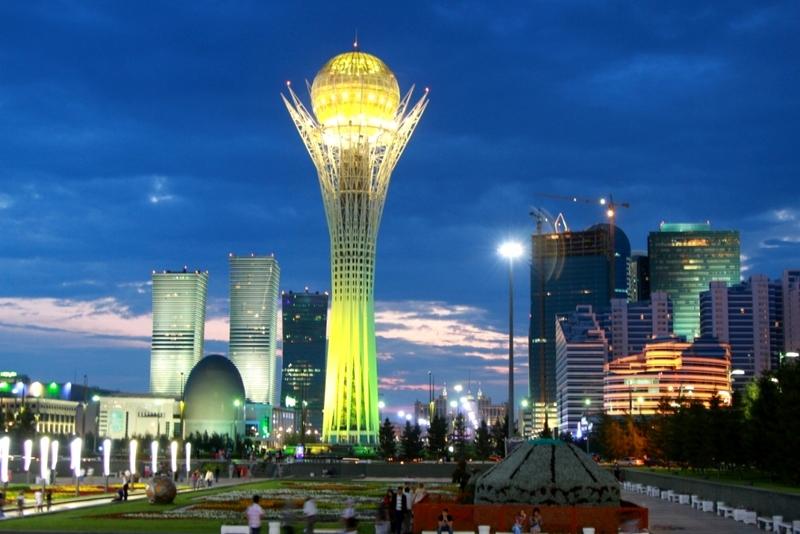 «Туған жер – алтын бесігі!»
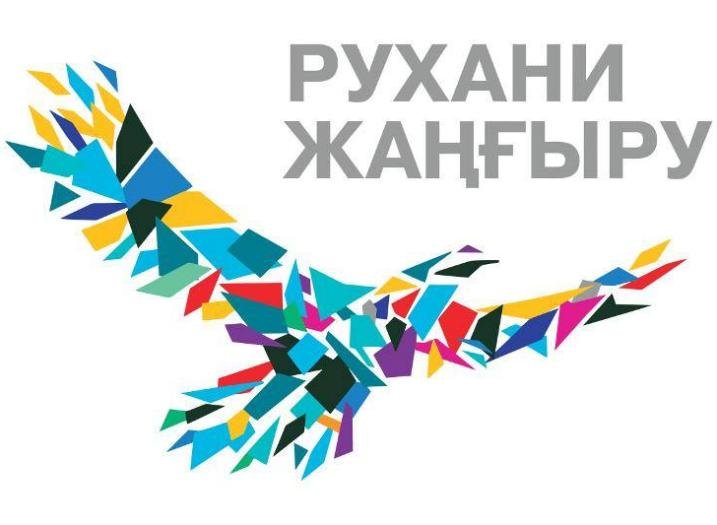 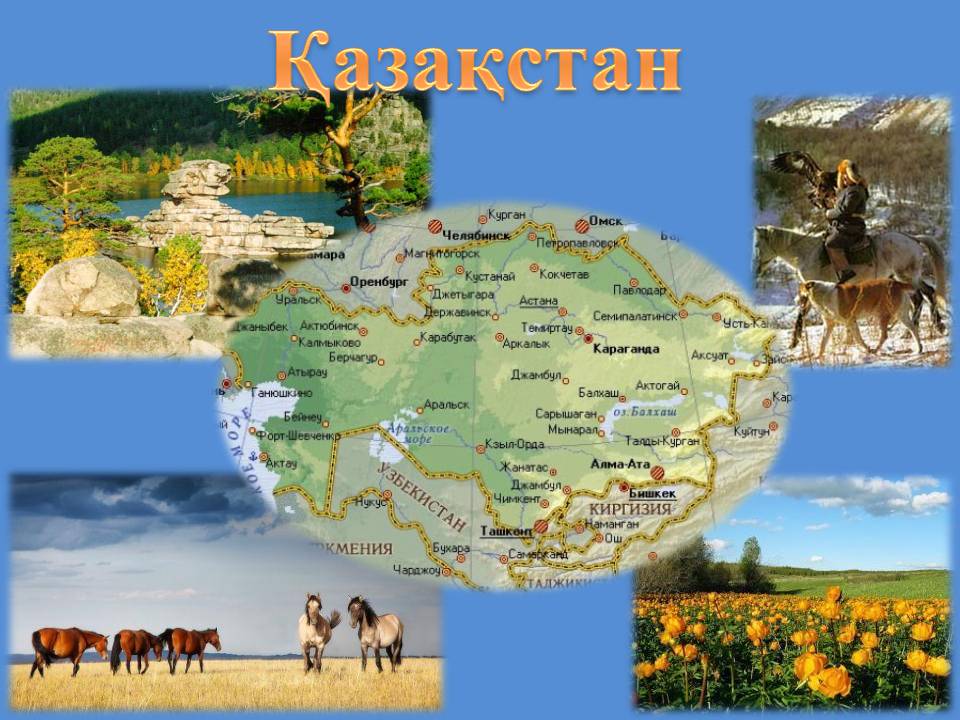 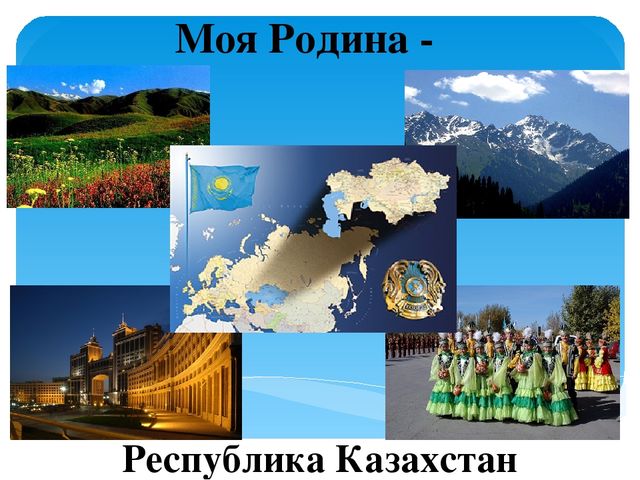 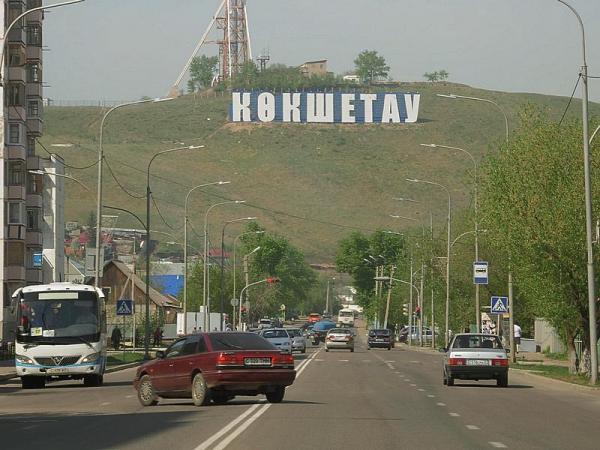 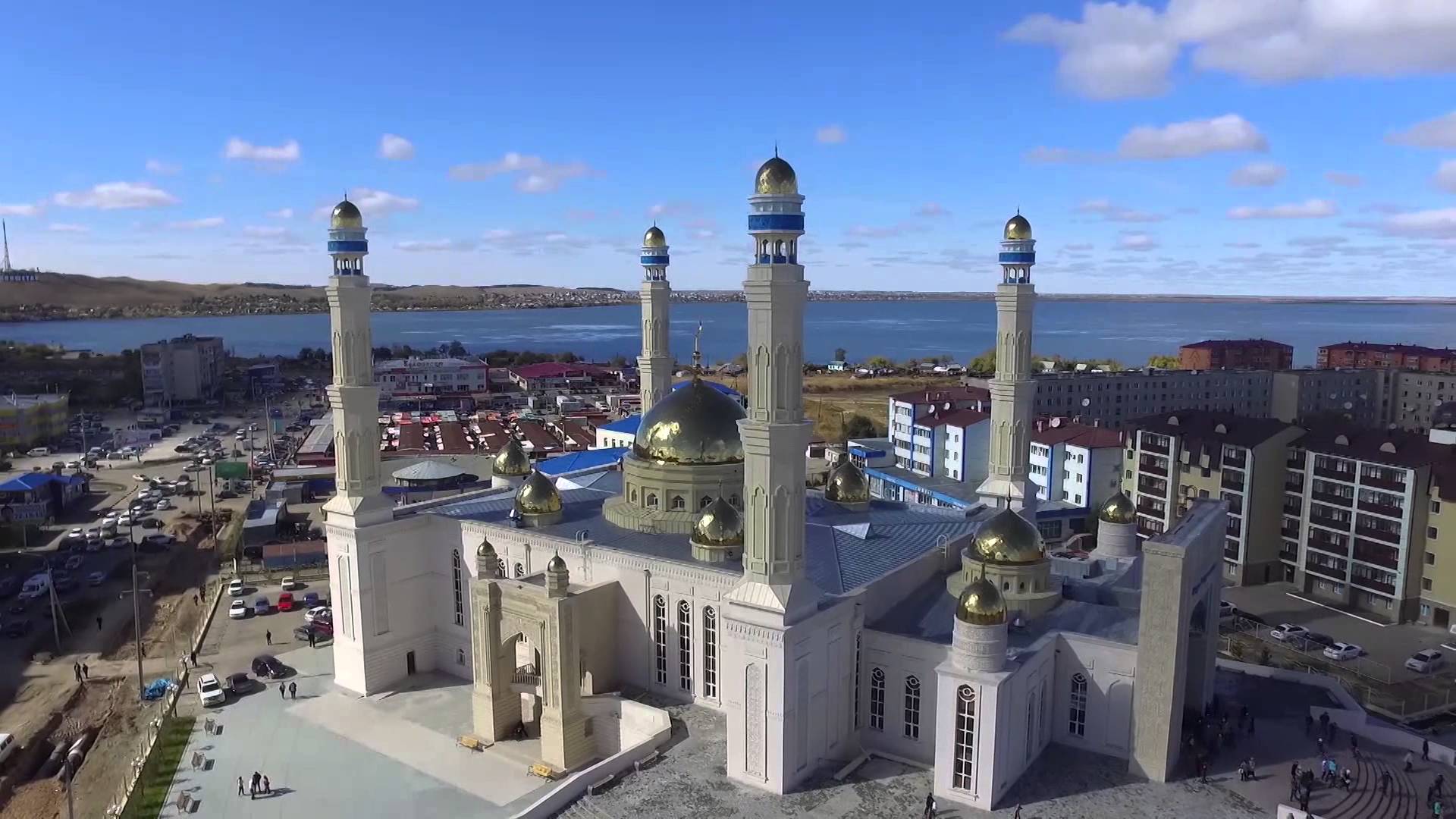 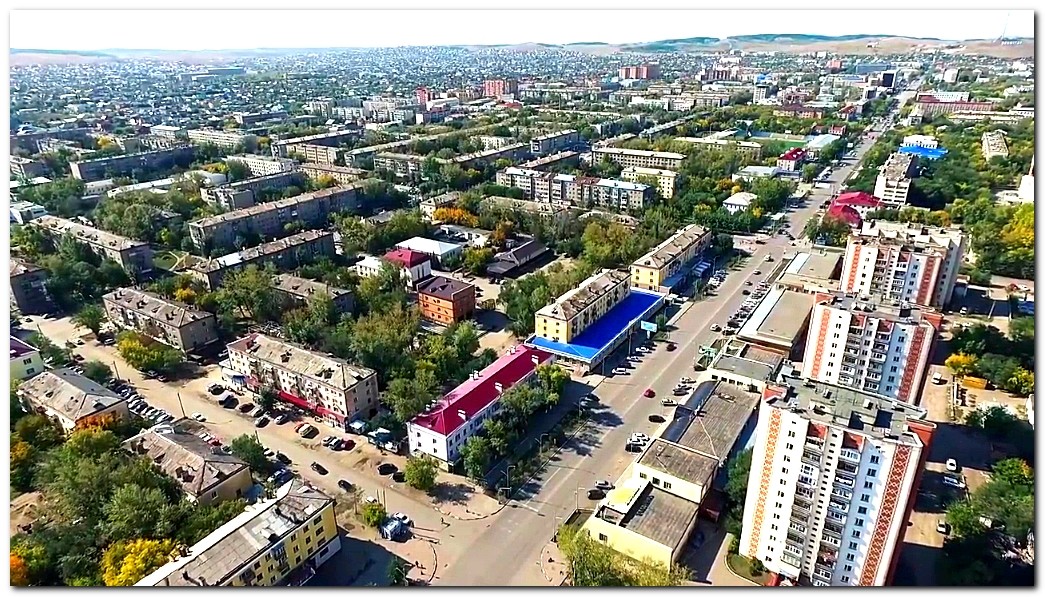 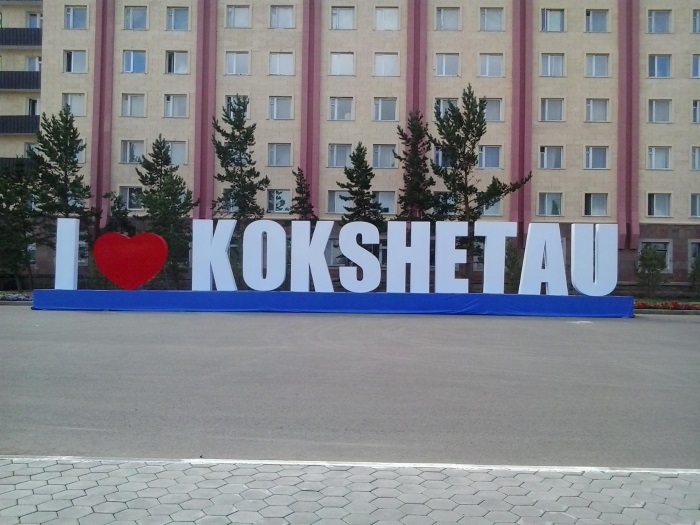 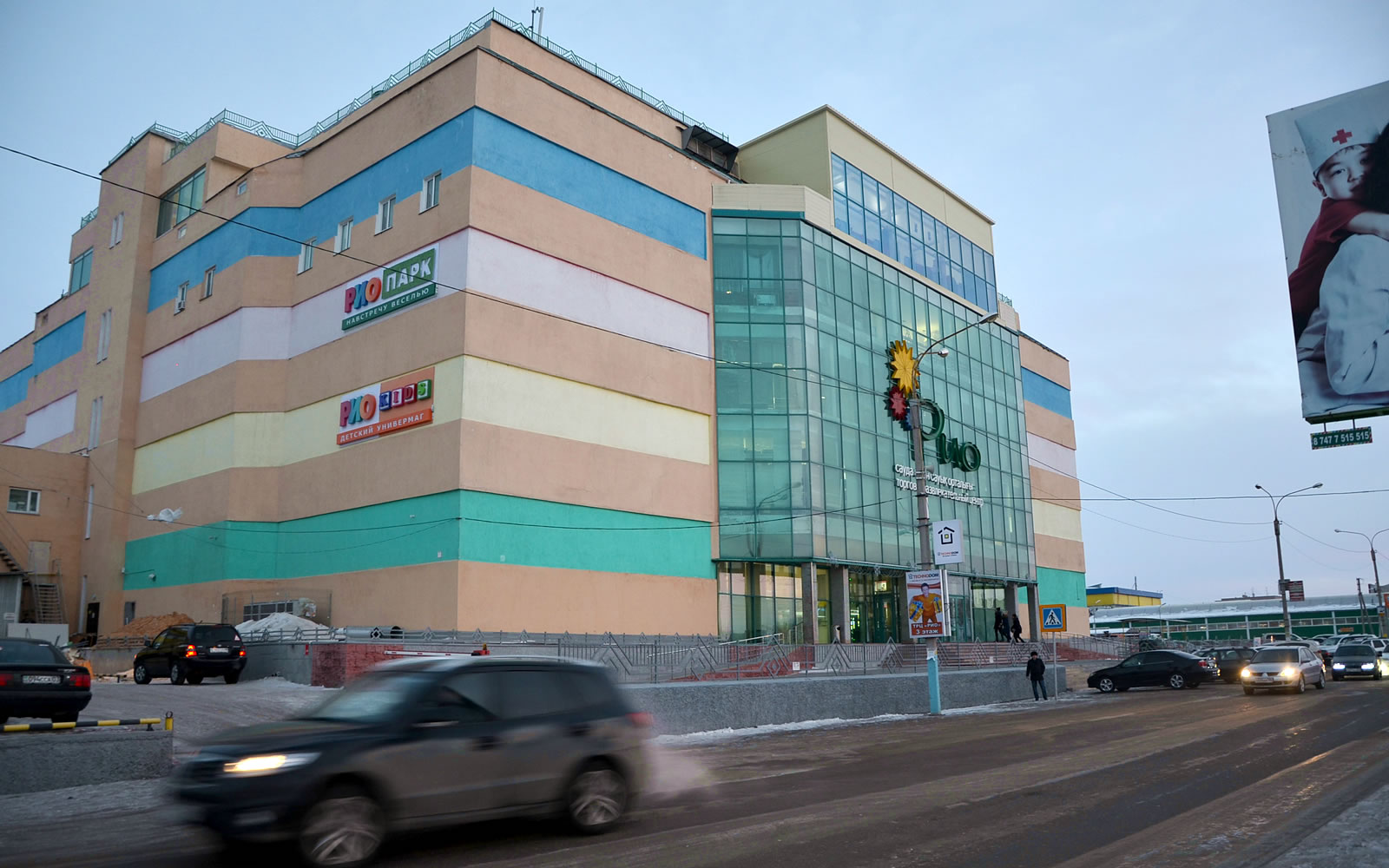 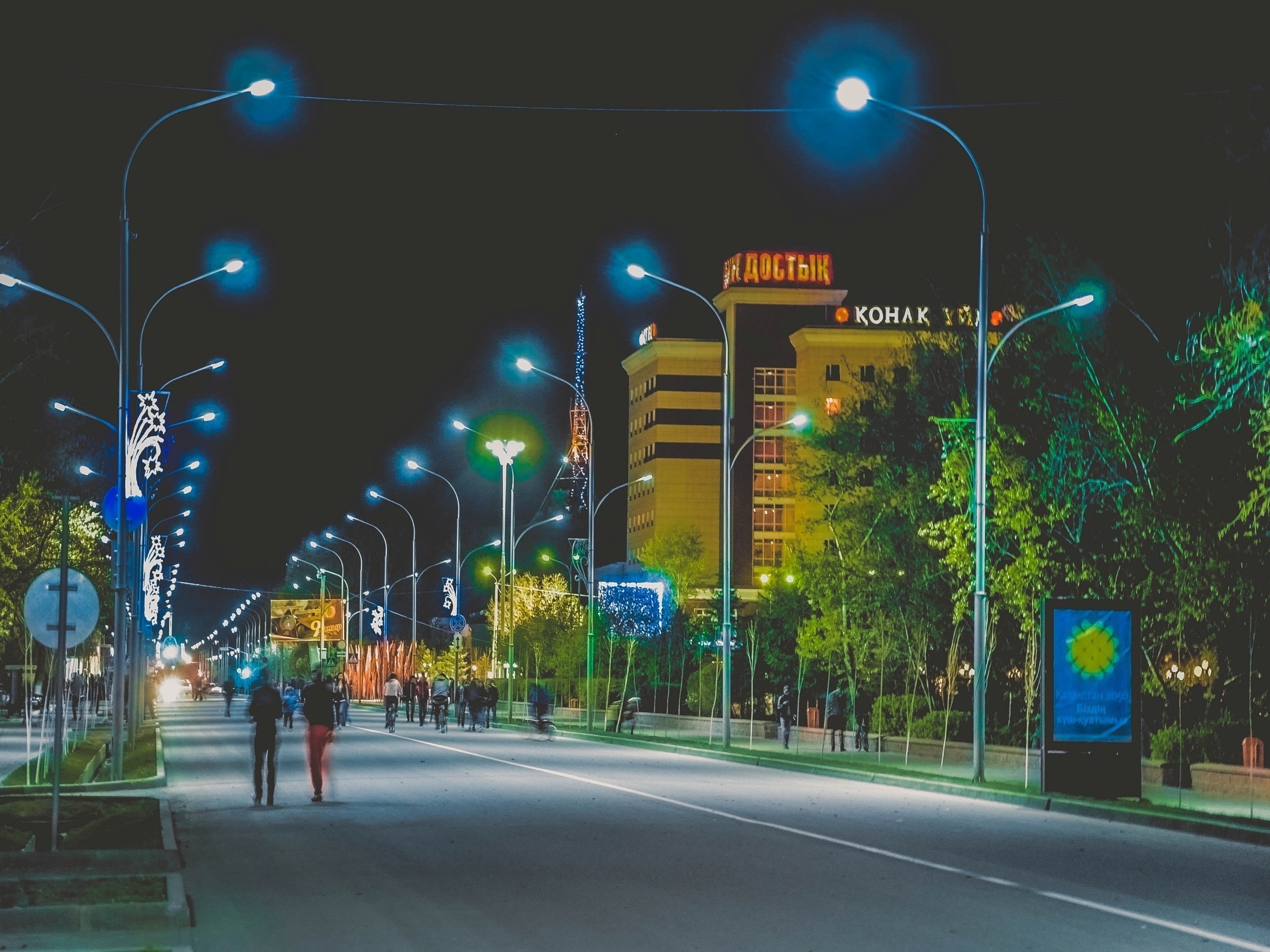 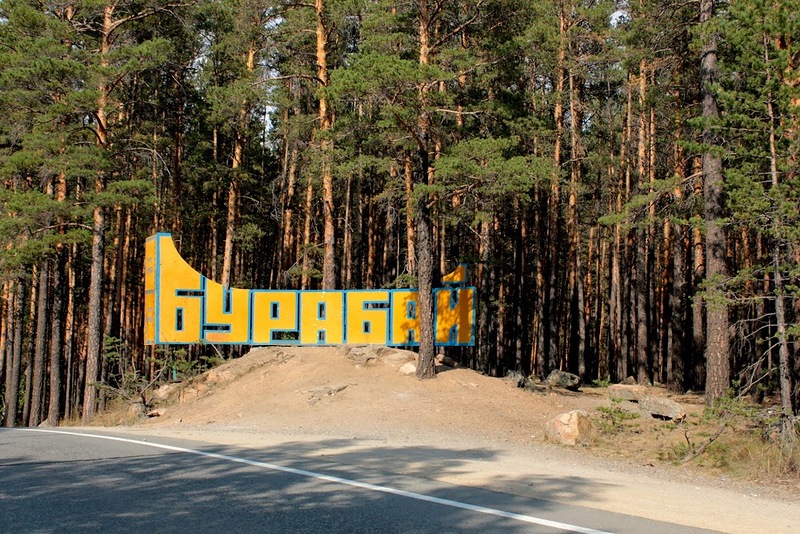 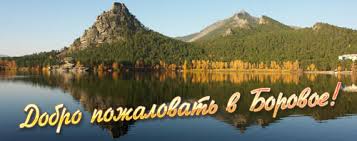 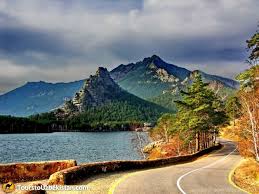 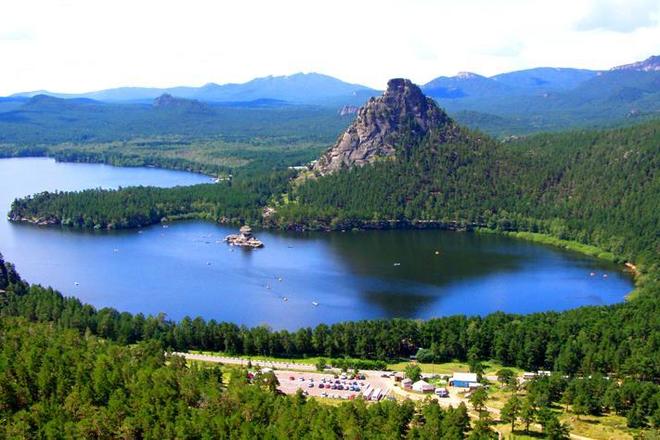 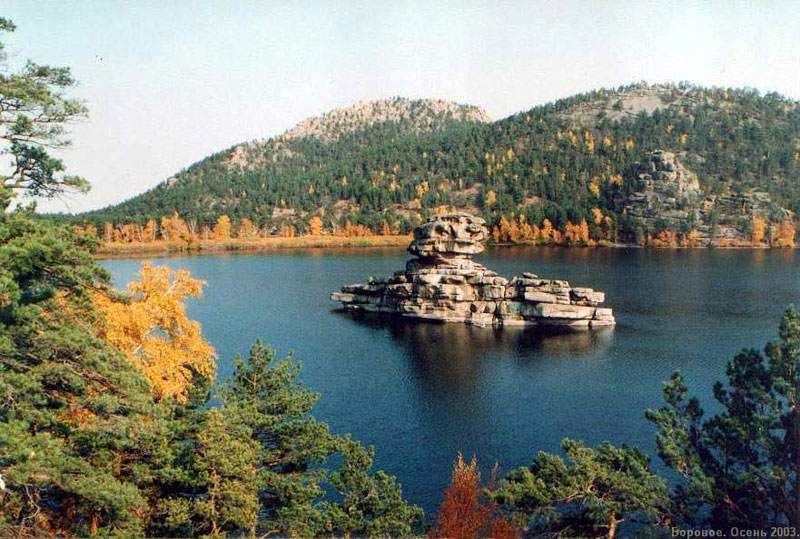 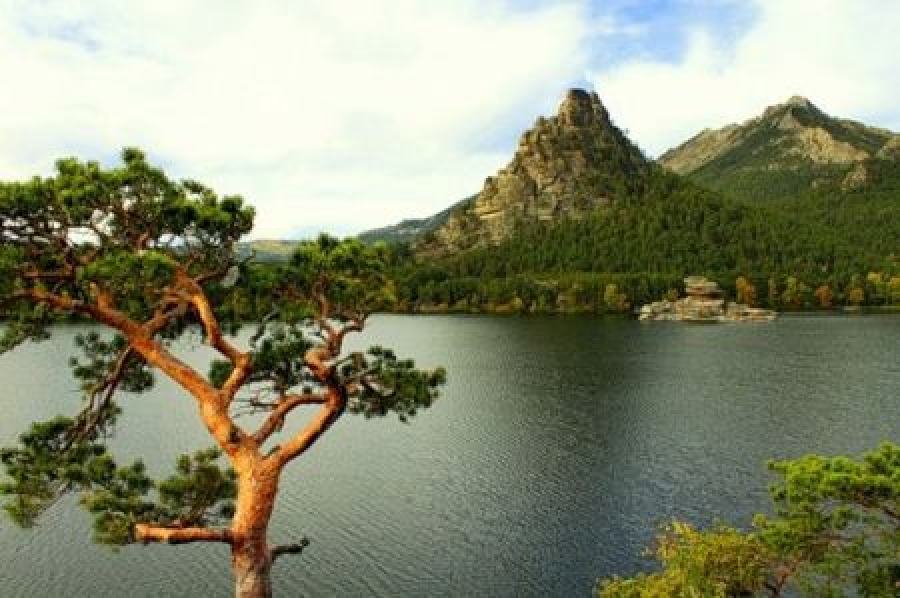 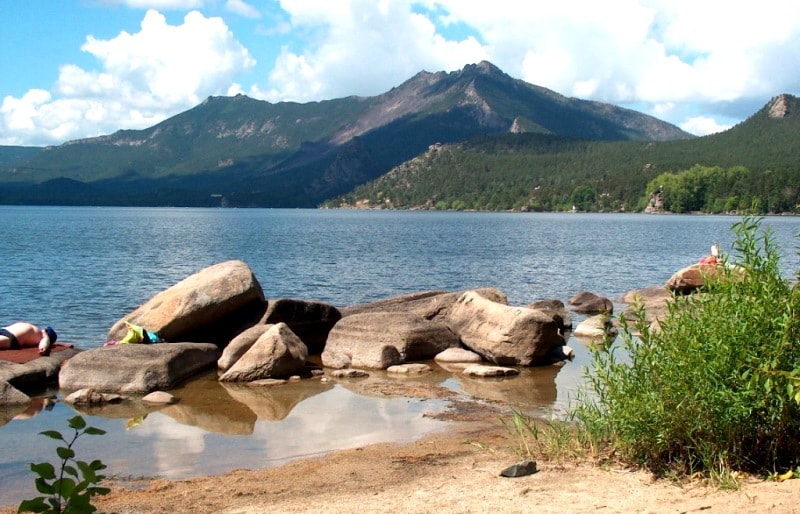 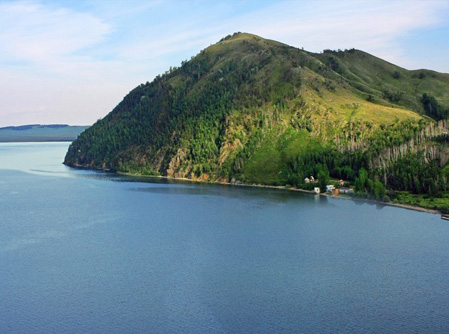 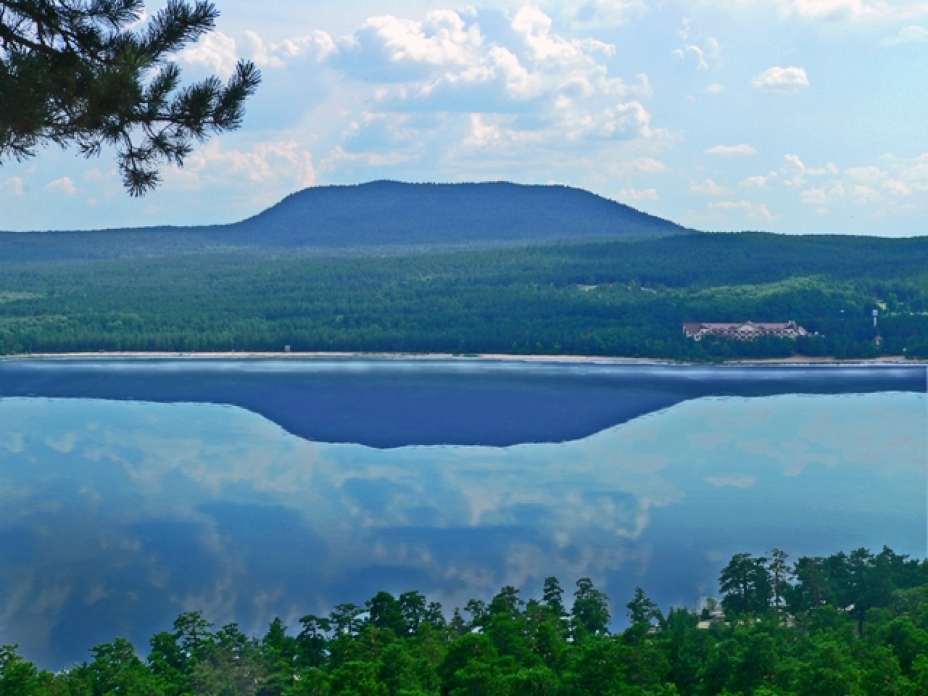 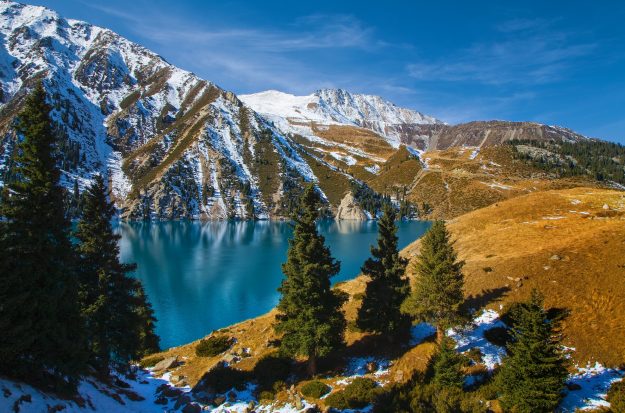 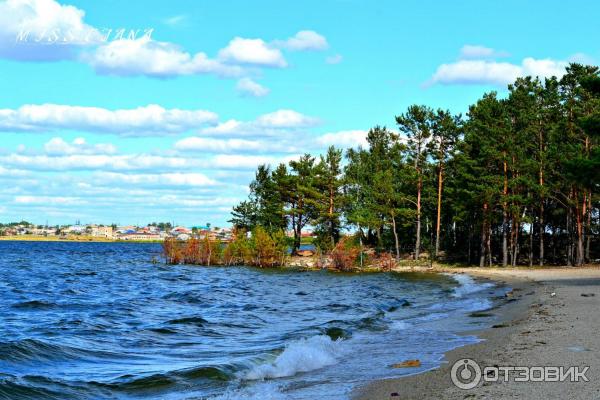 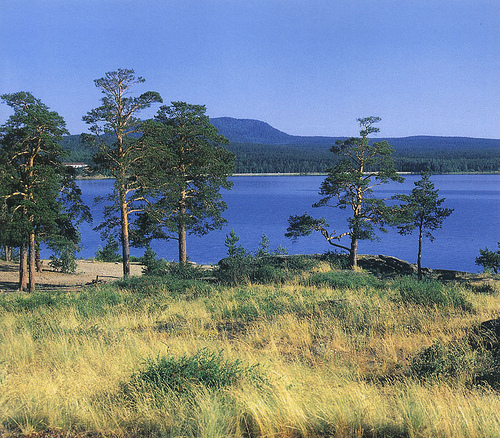 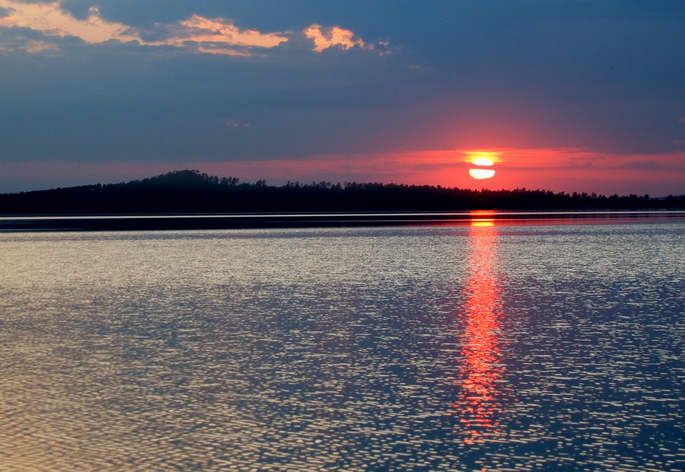 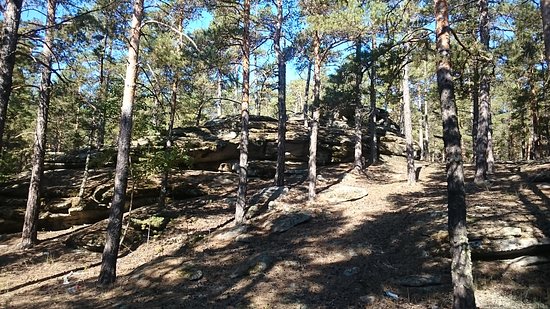 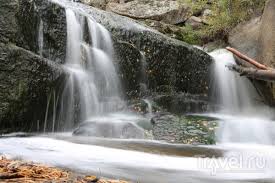 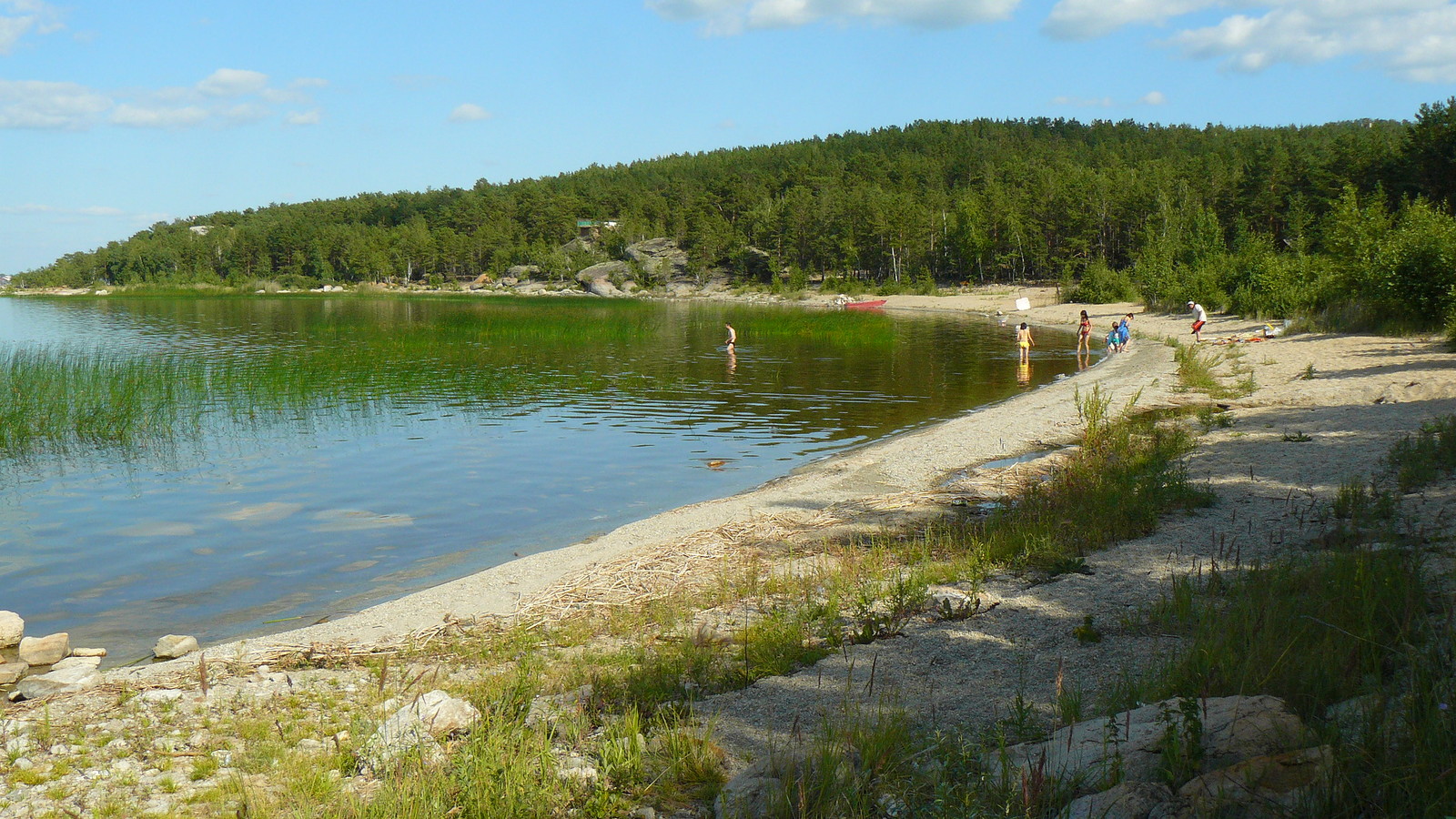 Спасибо за внимание!